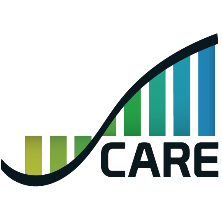 Reunión del Comité del Plan de Responsabilidad de Control Local

23 de abril de 2018
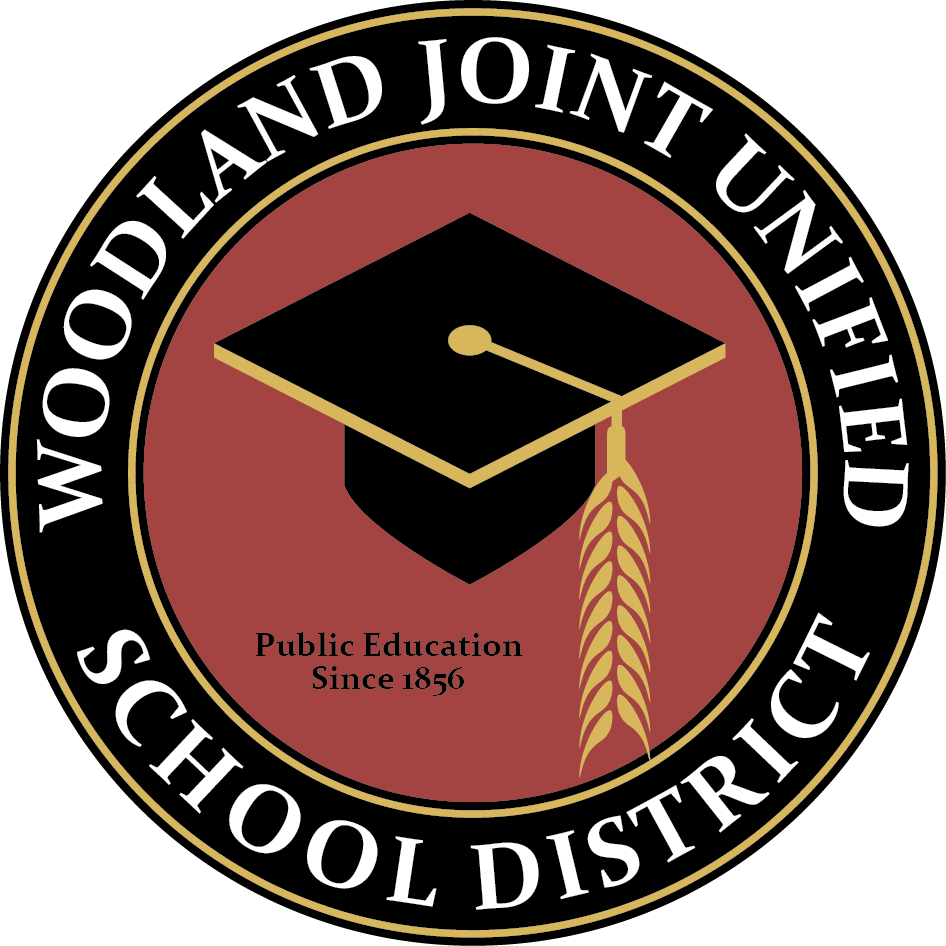 LCAP March 2018
1
[Speaker Notes: Good evening!]
Agenda
Bienvenida y Introducciones
Ajustes presupuestarios del distrito y su impacto
Ciclo Anual de monitoreo e informe del LCAP: ¿Cómo supervisa el Distrito el gasto y asegura la transparencia?
Revisión de la Actualización Anual
LCAP March 2018
2
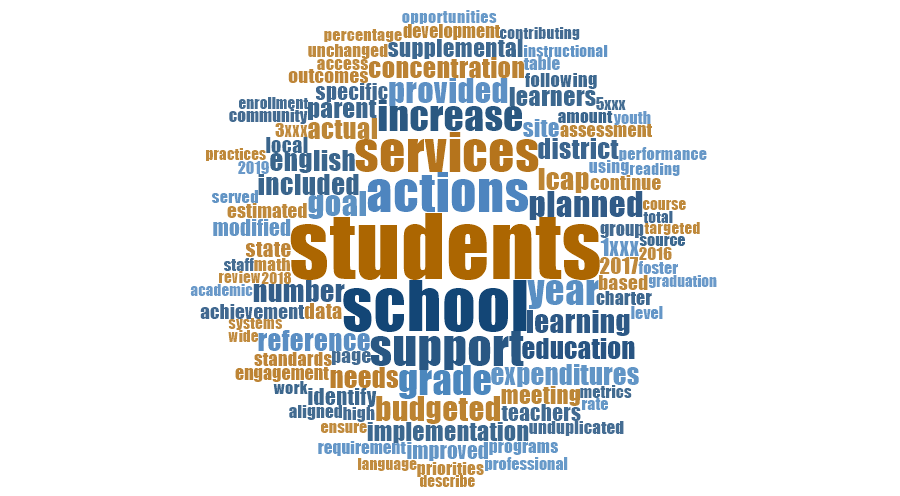 LCAP March 2018
3
Ajustes presupuestarios del distrito y su impacto
Nuestro 2016-17 terminó con un déficit de $1.9 millones de dólares y estamos proyectando un mayor gasto deficitario en 2017-18.

La financiación del Estado se está desacelerando y hemos aumentado los costos de las contribuciones de STRS y PERS en los próximos años
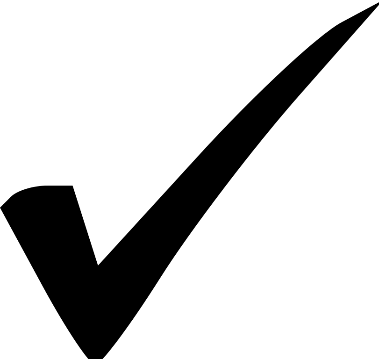 LCAP March 2018
4
[Speaker Notes: Structural deficit of 1.9 million dollars from fiscal year 2016-17]
Ajustes presupuestarios del distrito y su impacto
Nuestro objetivo es reducir gastos por $5 millones en los próximos tres años

¿Cómo lo lograremos?
LCAP March 2018
5
[Speaker Notes: Structural deficit of 1.9 million dollars from fiscal year 2016-17]
Ajustes presupuestarios del distrito y su impacto
Reducir los gastos no esenciales de los servicios centralizados
Reorganizar el personal de la oficina central de manera de proporcionar servicios similares
Reestructurar los servicios para que se proporcionen en las escuelas
Preservar servicios y apoyos para la enseñanza y el aprendizaje (enfoque en la primera instrucción de calidad)
Cambiar el uso de proveedores externos para desarrollar la capacidad interna
Usar un lente de equidad al proporcionar recursos de la escuela vs un lente de igualdad
LCAP March 2018
6
LCAP March 2018
7
Revisión de la Junta Directiva - Ajustes Presupuestarios
Viajes/ Conferencias
Cominda en eventos
8
Revisión de la Junta Directiva - Ajustes Presupuestarios
Este artículo incluye: talleres después de la escuela/entrenamientos de verano/horas adicionales de trabajo
9
Revisión de la Junta Directiva - Ajustes Presupuestarios
10
Ciclo Anual de monitoreo e informe del LCAP
¿Cómo supervisa el Distrito el gasto y garantiza la transparencia?
LCAP March 2018
11
[Speaker Notes: Data descriptions pop in with a click]
Ciclo Anual de monitoreo e informe del LCAP
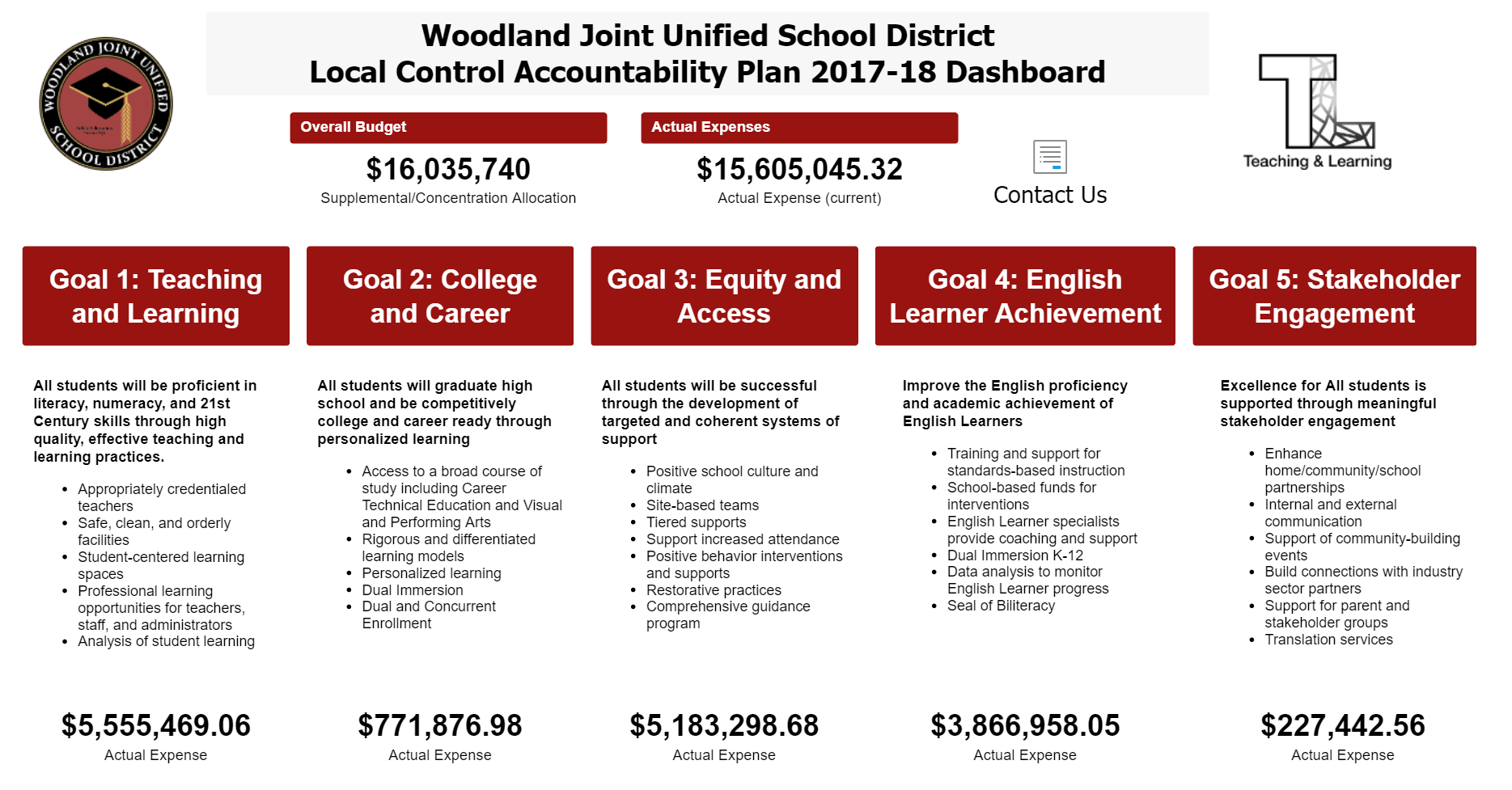 LCAP March 2018
12
[Speaker Notes: Data descriptions pop in with a click]
Revisión del Plan Preliminar de Actualización Anual
LCAP March 2018
13
[Speaker Notes: Data descriptions pop in with a click]
Reflejos Destacados de la Actualización Anual
Secciones para revisar:
Secciones resumidas: mayor progreso (página 2), necesidades más importantes (página 3) y brechas de rendimiento (página 4)
Actualizaciones por objetivo
Objetivo 1 – página 6
Objetivo 2 – página 16
Objetivo 3 – página 25
Objetivo 4 – página 36
Objetivo 5 – página 43
LCAP March 2018
14
Actualización Anual: Discusión
LCAP March 2018
15
Preguntas y Comentarios
LCAP March 2018
16